ΤΑ ΑΓΑΠΗΜΕΝΑ ΜΟΥ ΠΑΡΑΜΥΘΙΑ
ΤΙ ΓΝΩΡΙΖΩ ΓΙΑ ΑΥΤΑ;
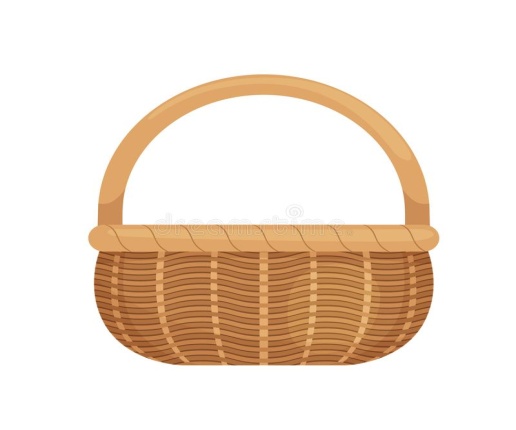 ΚΟΚΚΙΝΟΣΚΟΥΦΙΤΣΑ
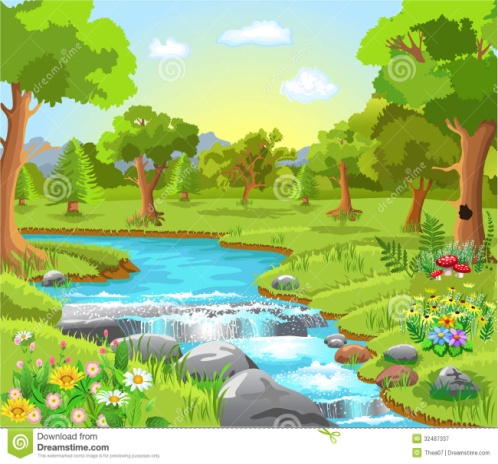 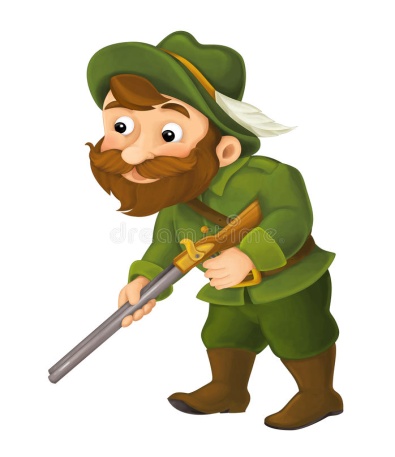 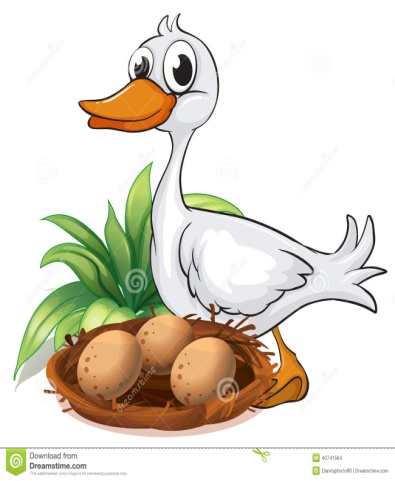 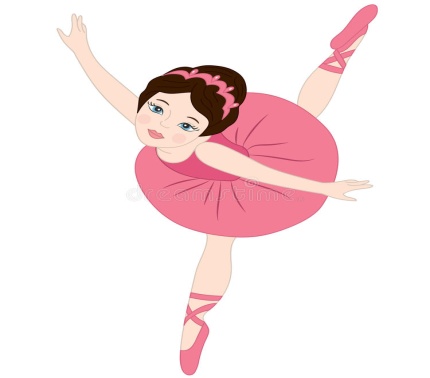 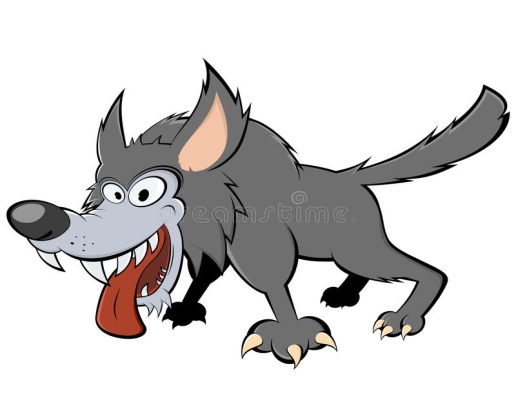 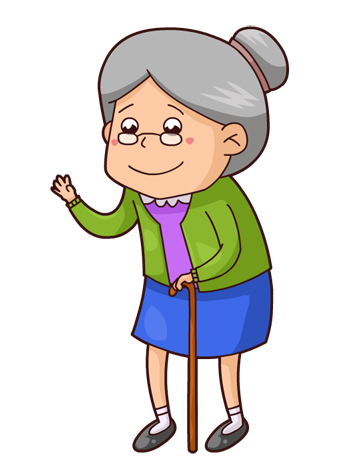 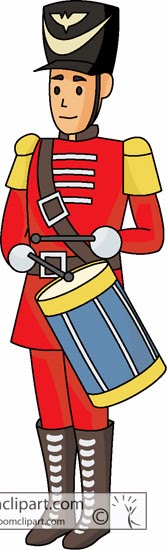 ΤΟ ΑΣΧΗΜΟΠΠΑΠΟ
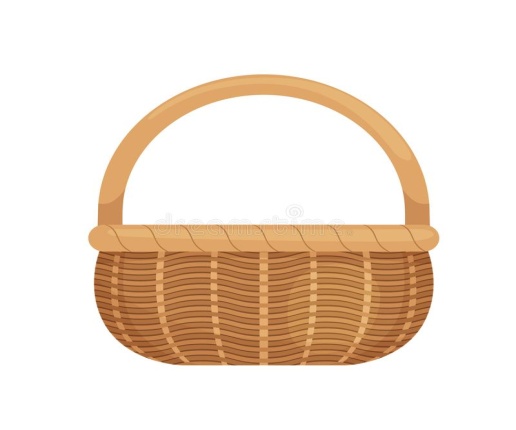 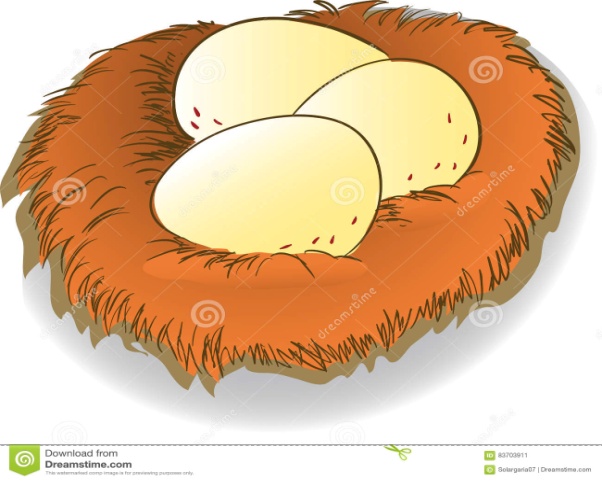 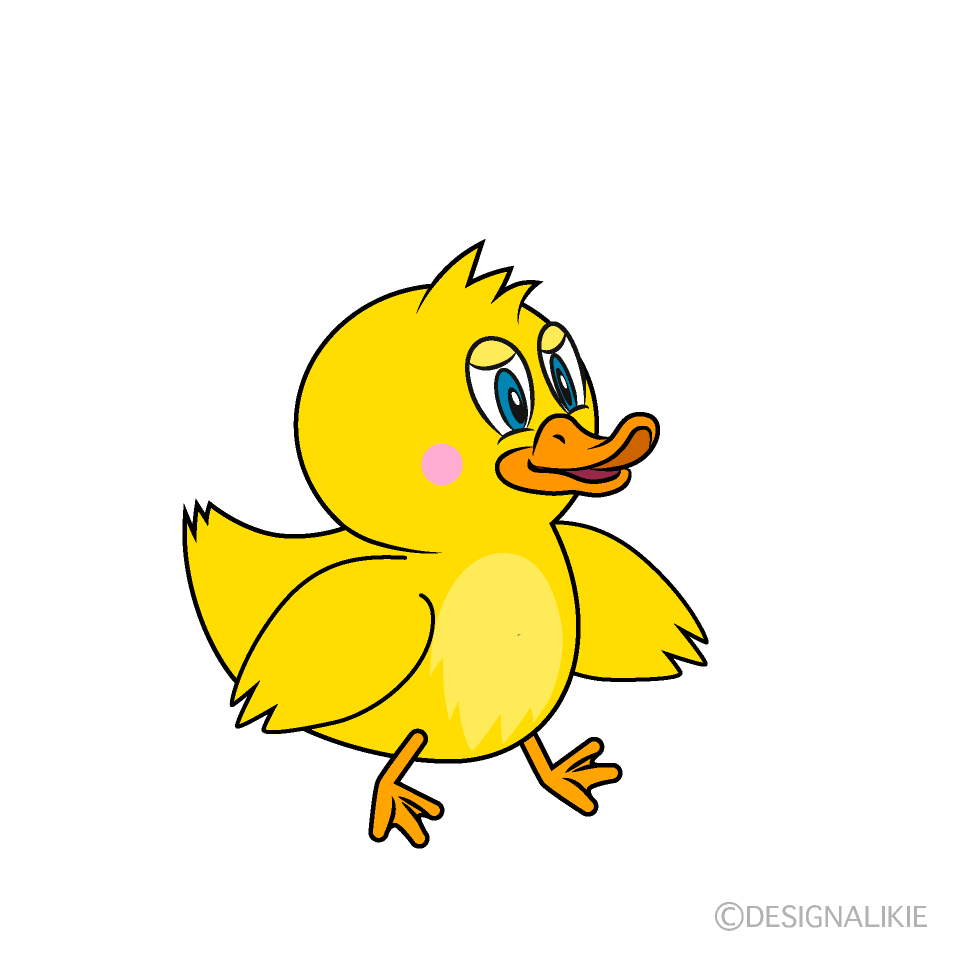 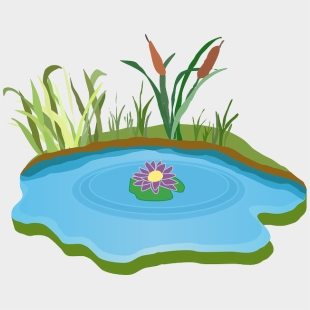 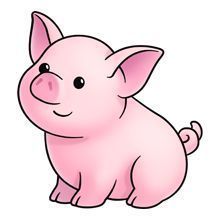 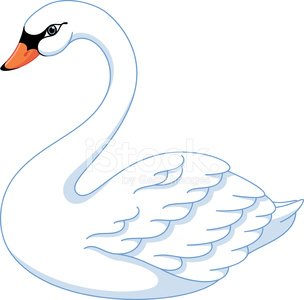 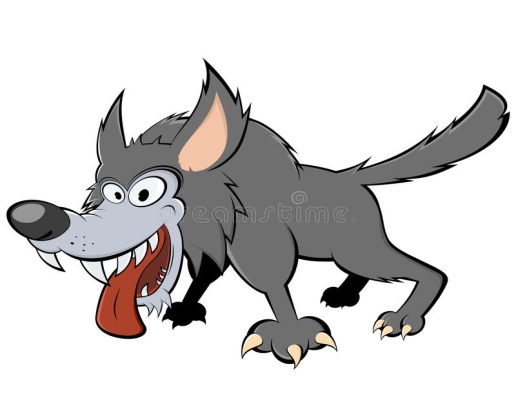 H ΣΤΑΧΤΟΠΟΥΤΑ
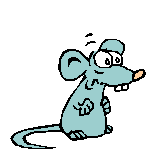 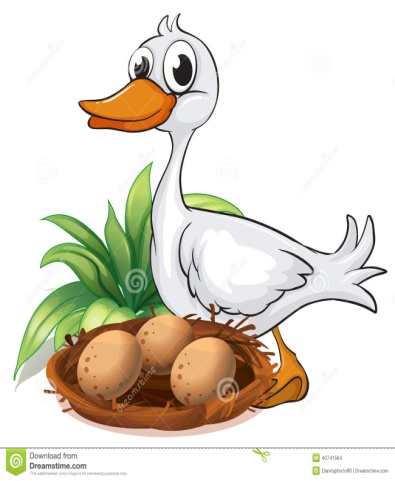 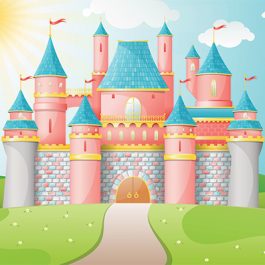 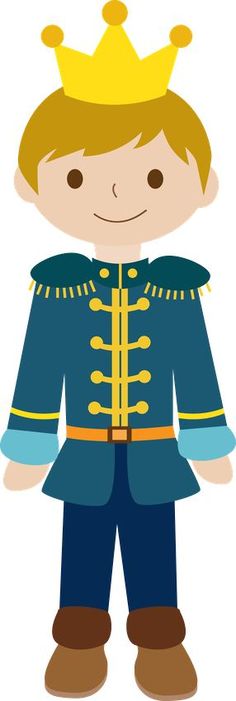 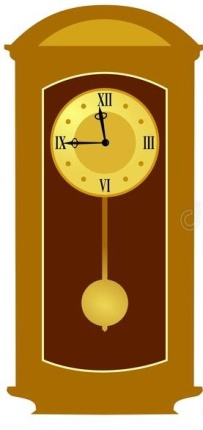 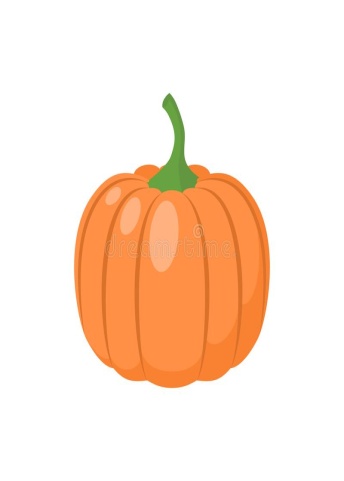 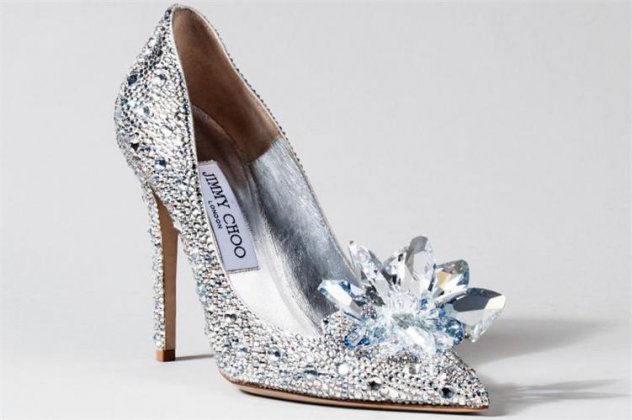 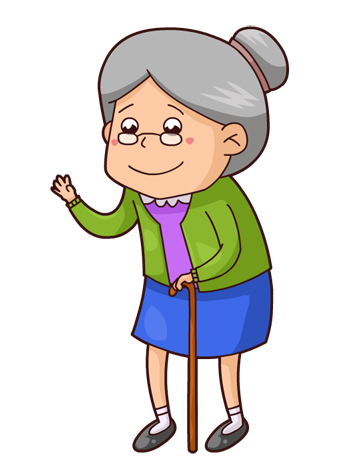 ΤΑ 3 ΓΟΥΡΟΥΝΑΚΙΑ
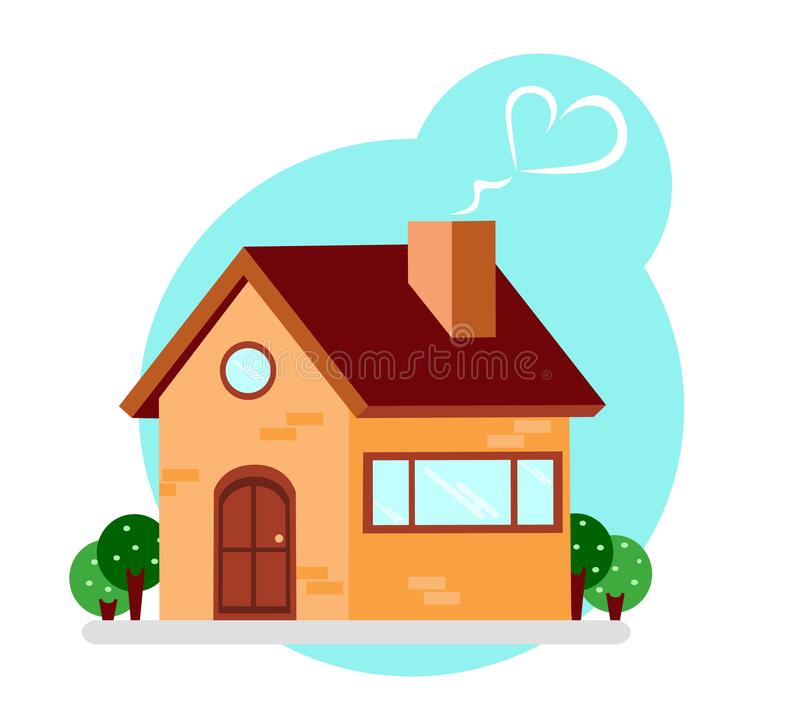 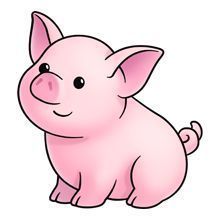 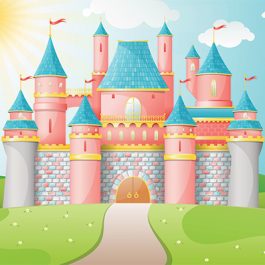 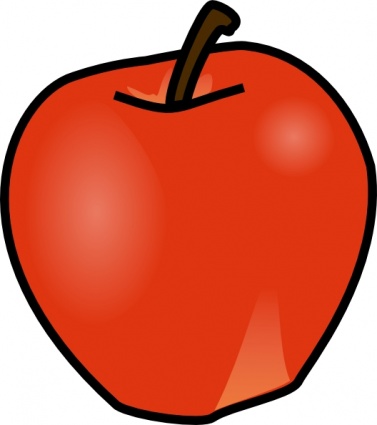 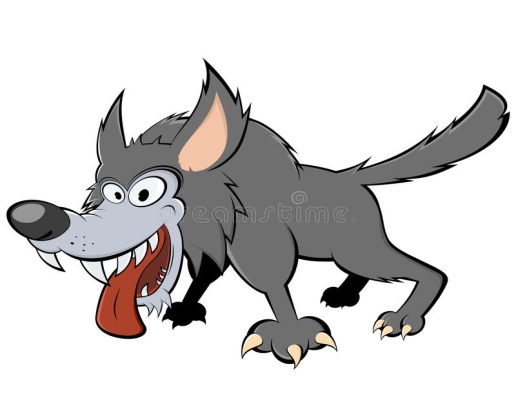 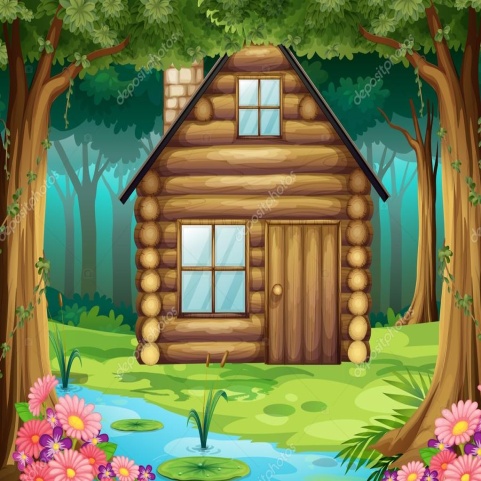 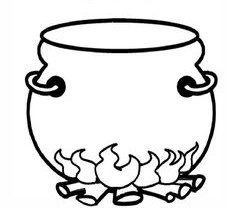 Ο ΜΟΛΥΒΕΝΙΟΣ ΣΤΡΑΤΙΩΤΗΣ
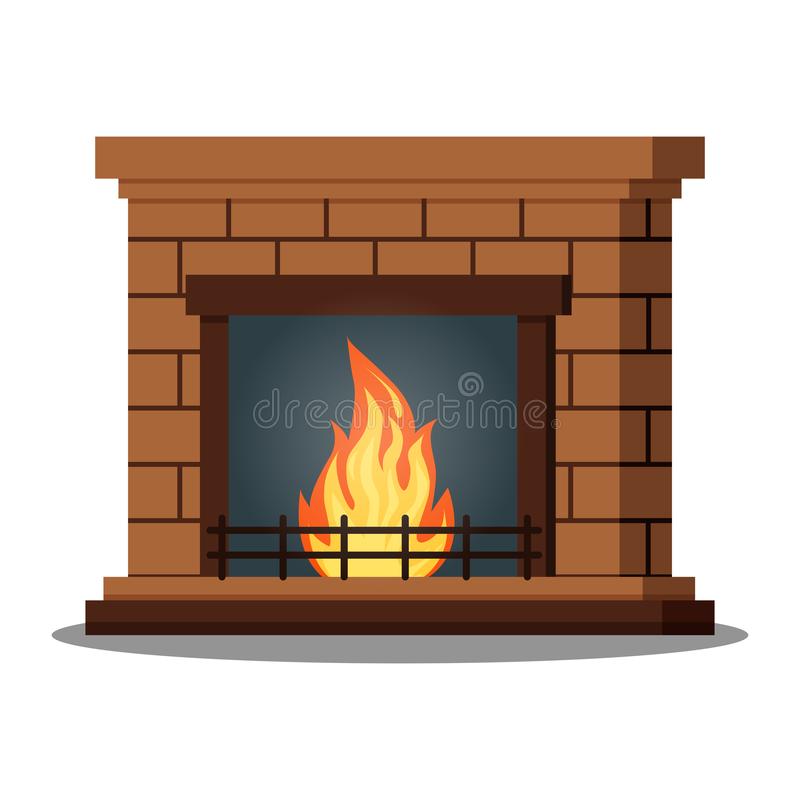 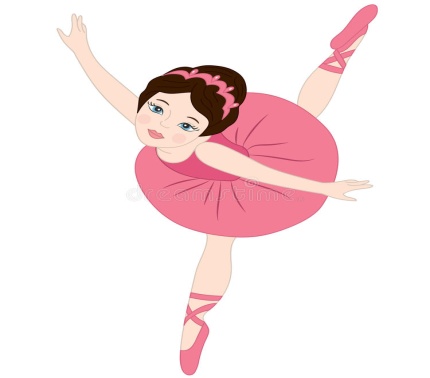 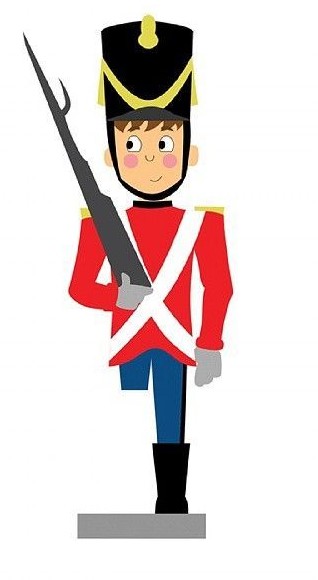 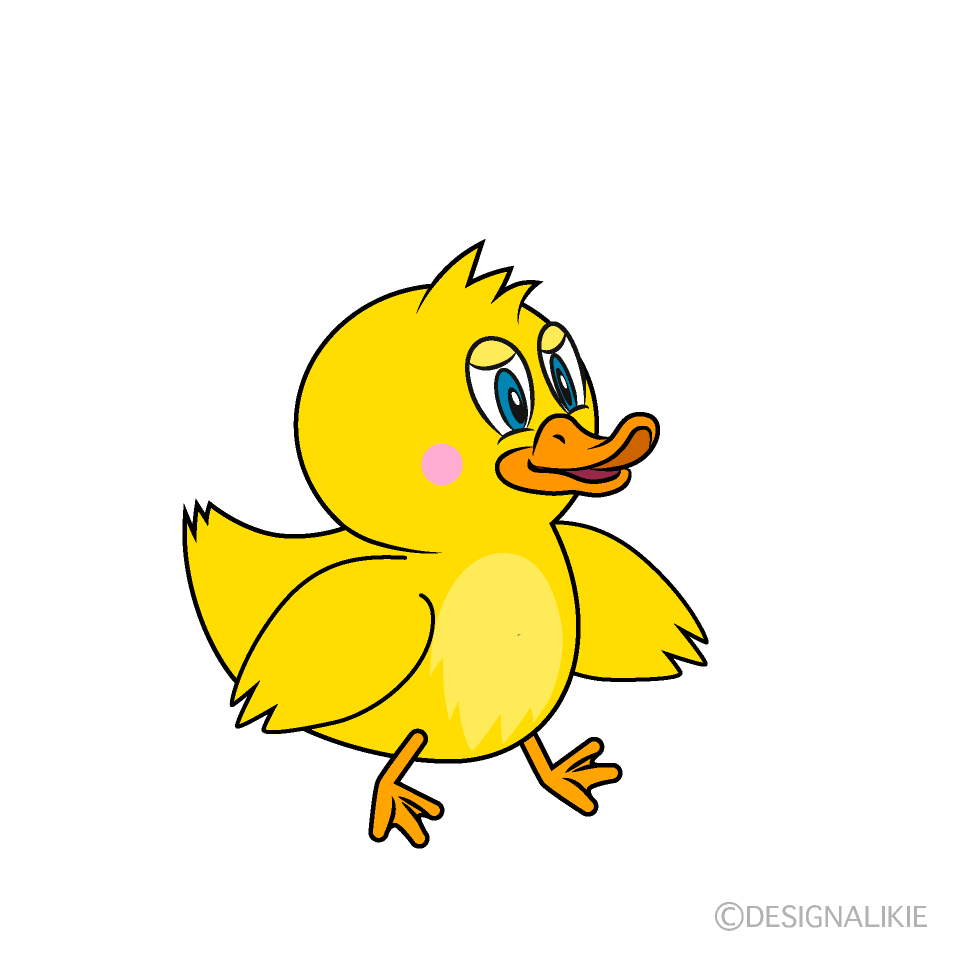 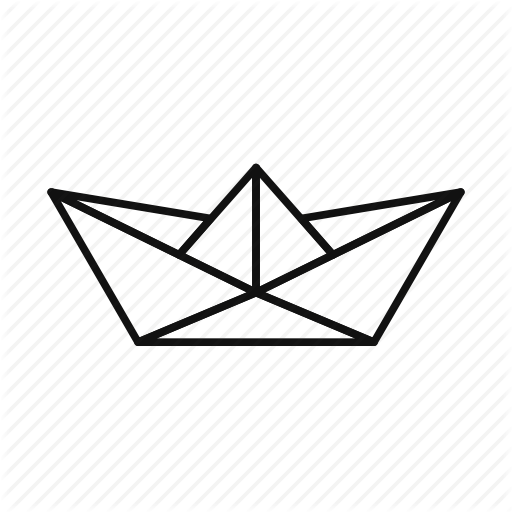 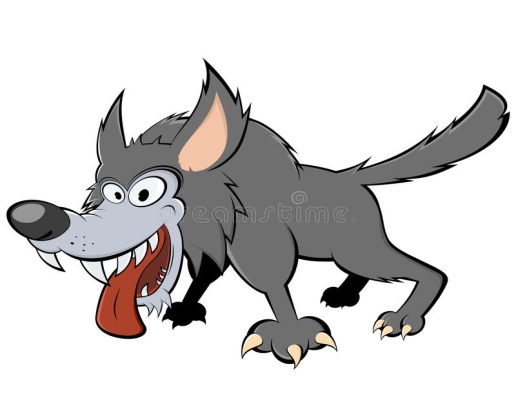 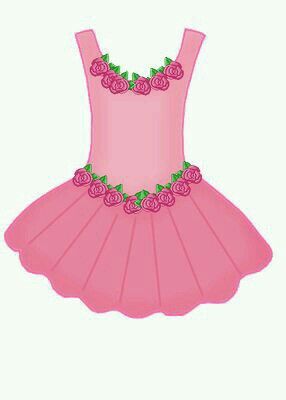 Ο ΛΥΚΟΣ ΚΑΙ ΤΑ 7 ΚΑΤΣΙΚΑΚΙΑ
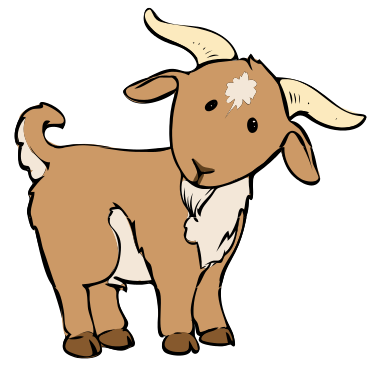 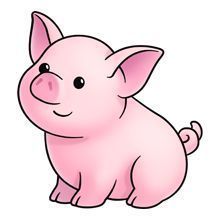 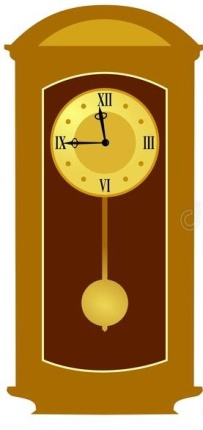 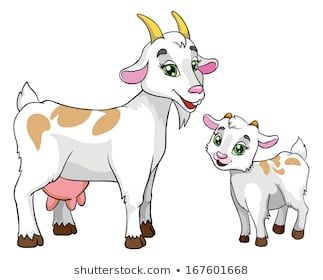 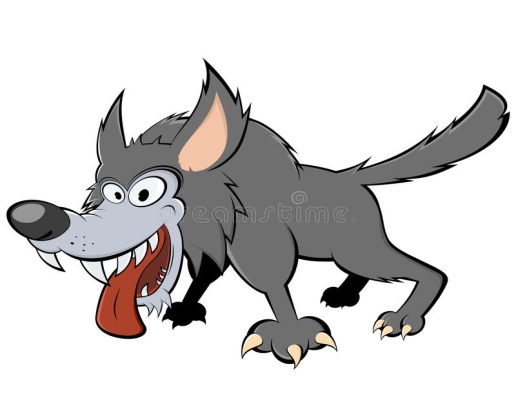 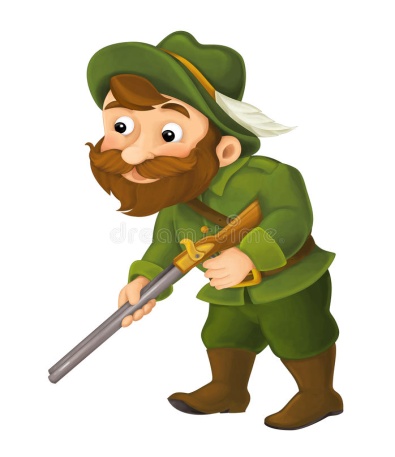 Η ΧΙΟΝΑΤΗ ΚΑΙ ΟΙ 7 ΝΑΝΟΙ
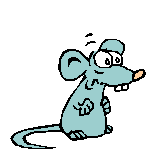 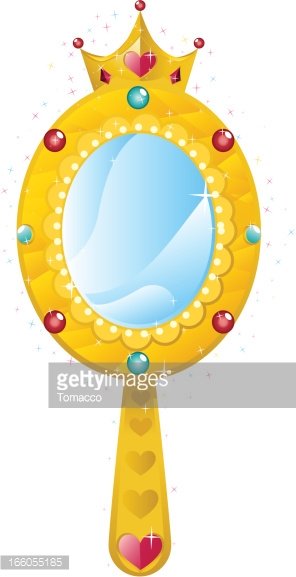 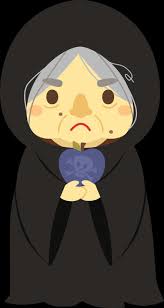 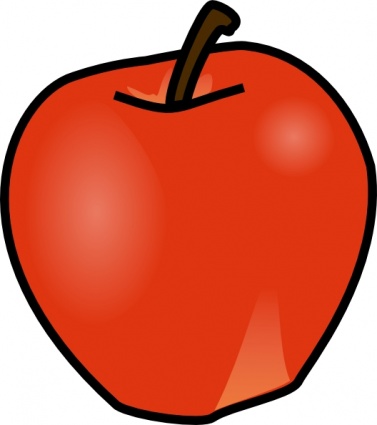 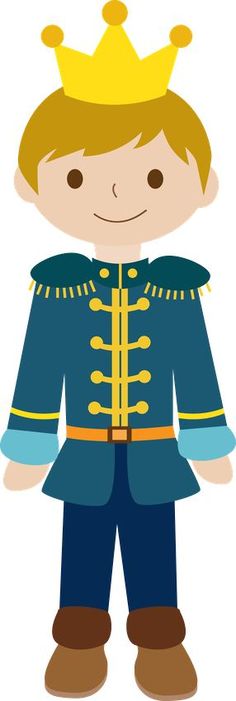 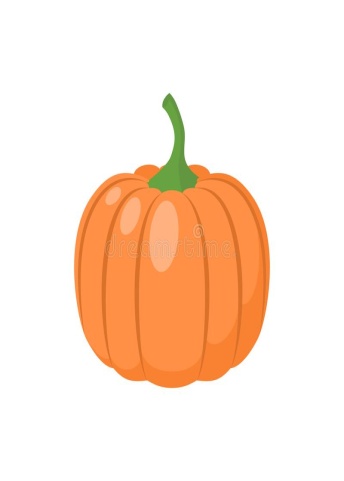 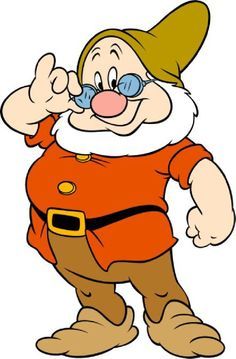